Technology in the Theatre Classroom
Classroom Management vs. Technical Theatre
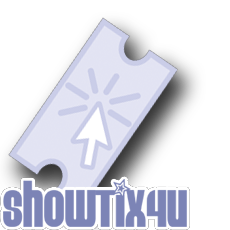 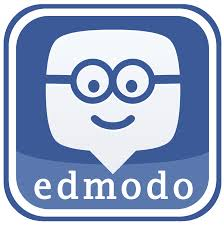 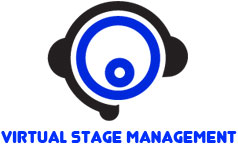 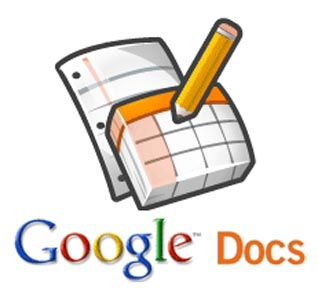 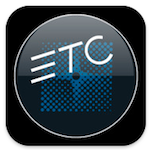 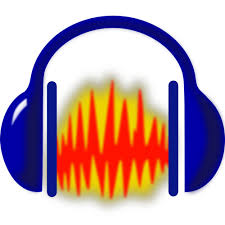 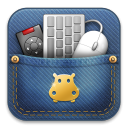 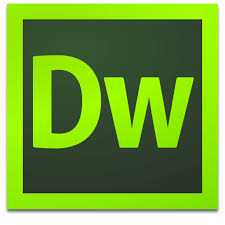 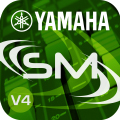 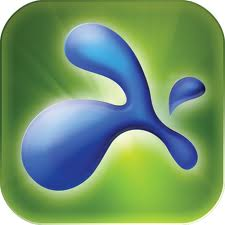 Classroom Management
Edmodo – ccsd.edmodo.com
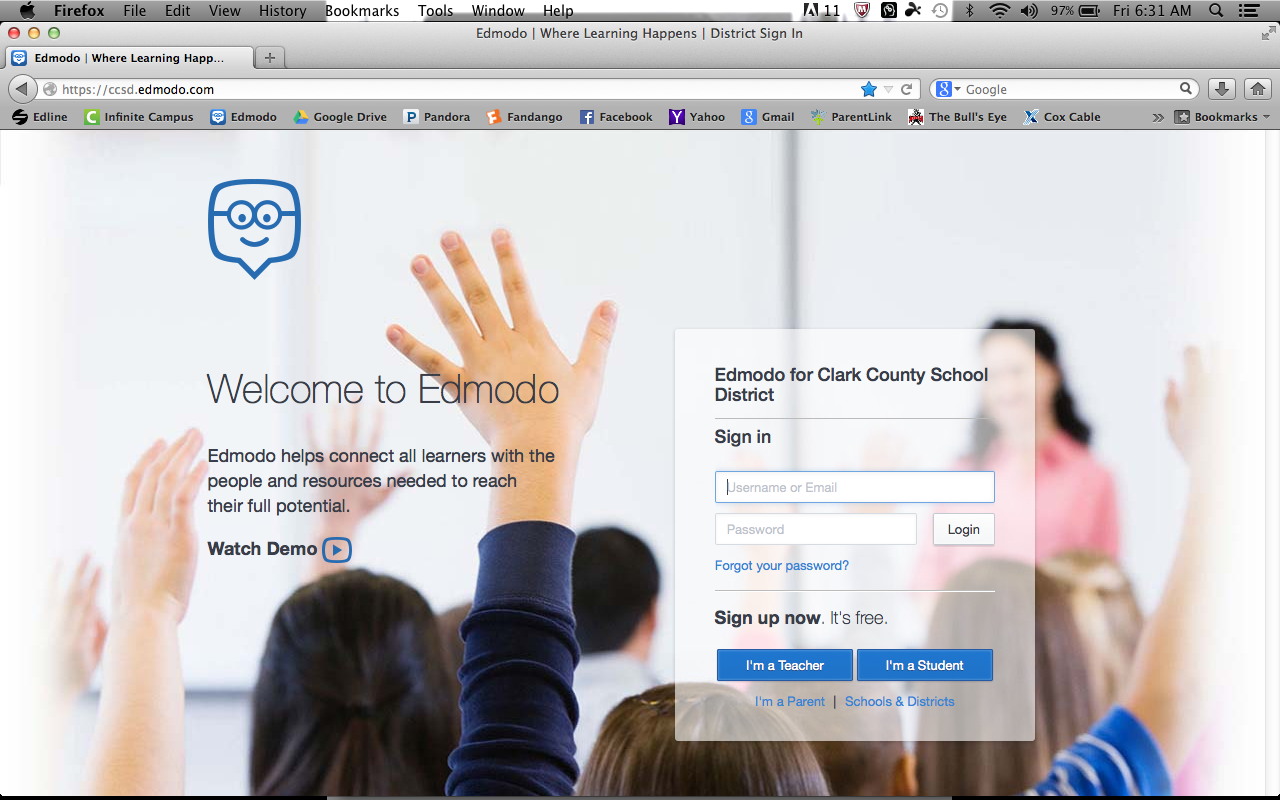 Sign up is free
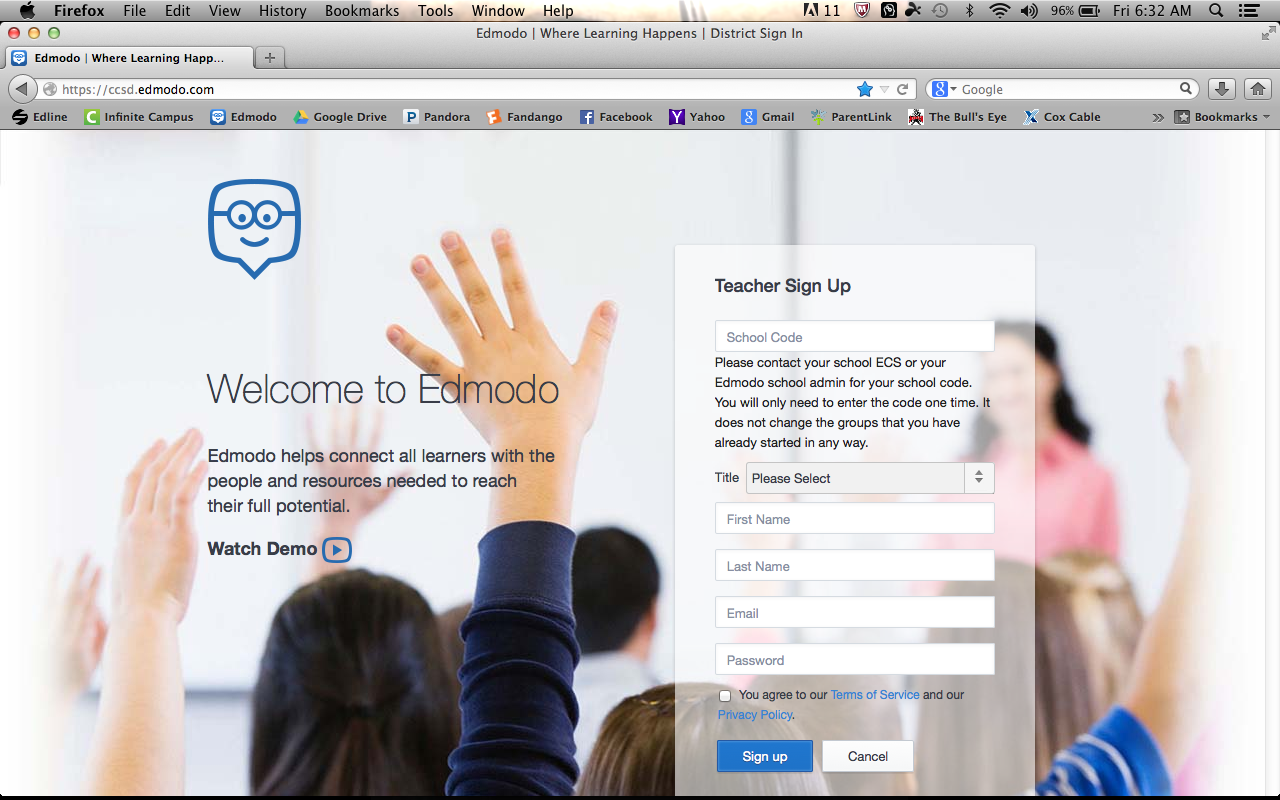 Groups
Each class gets a separate  group.
Each group gets a code.
Groups can be used to create assignments for that class, uploading files for students, and messaging students.
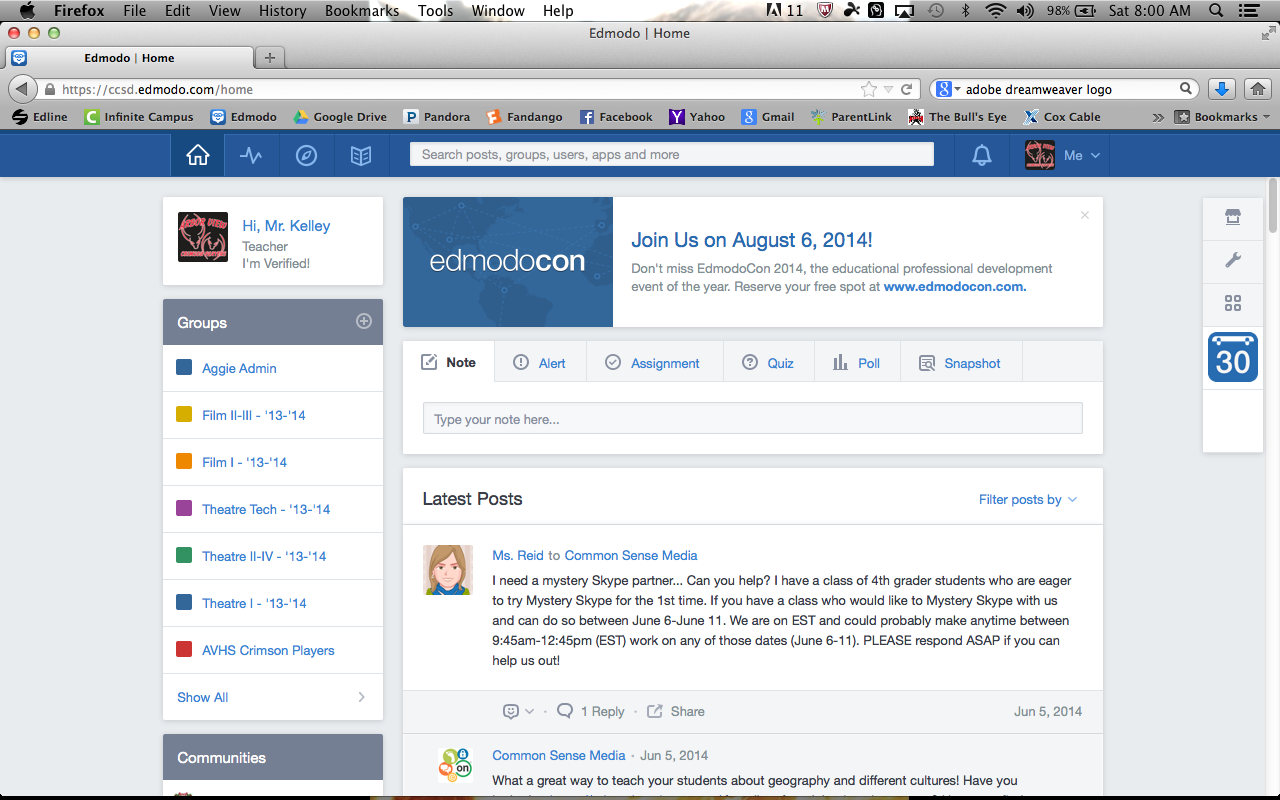 Group Code
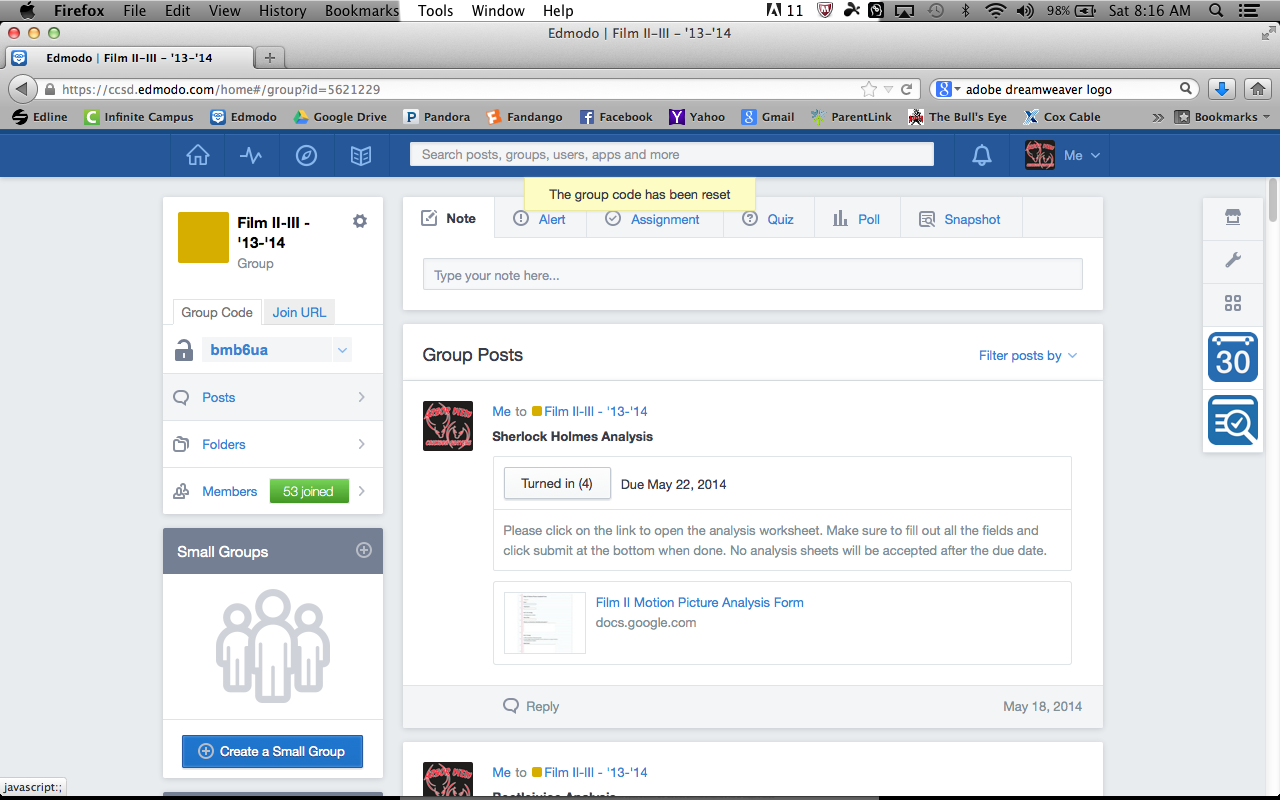 Assignments
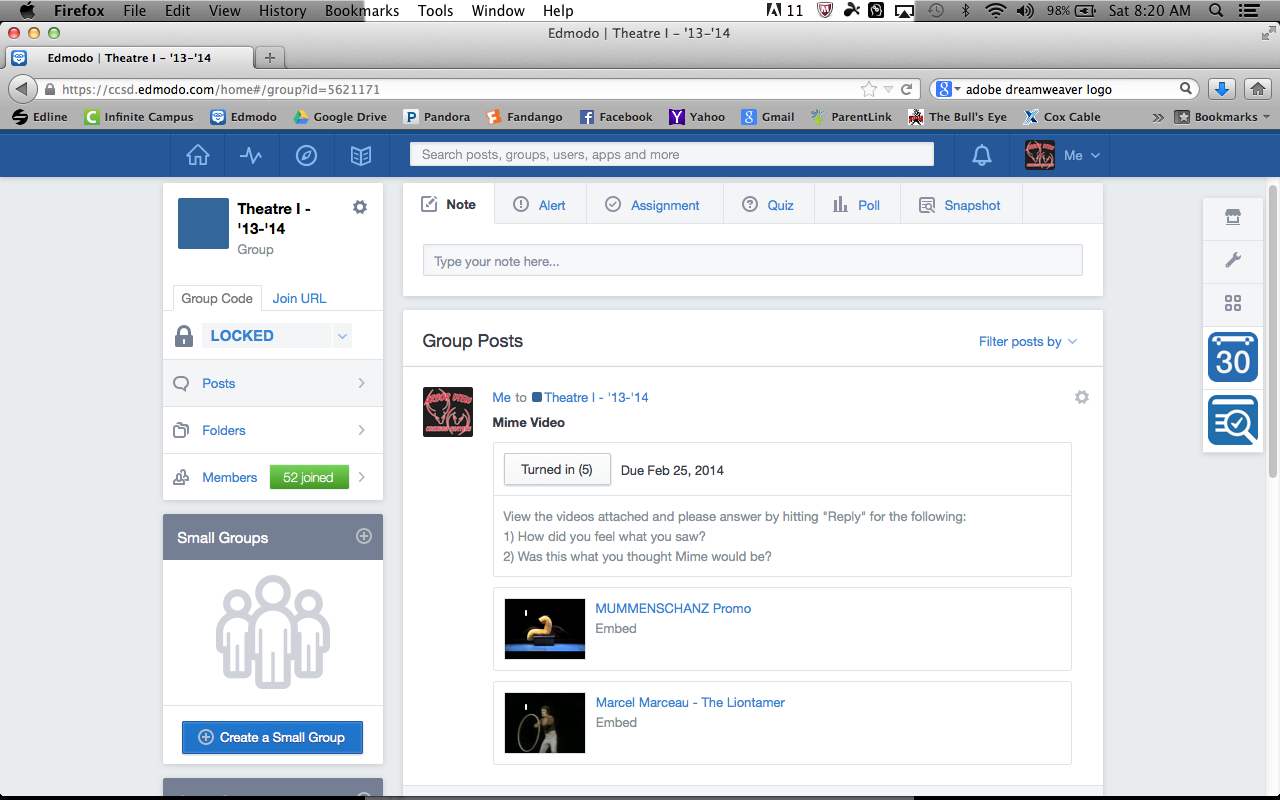 Grading on Edmodo
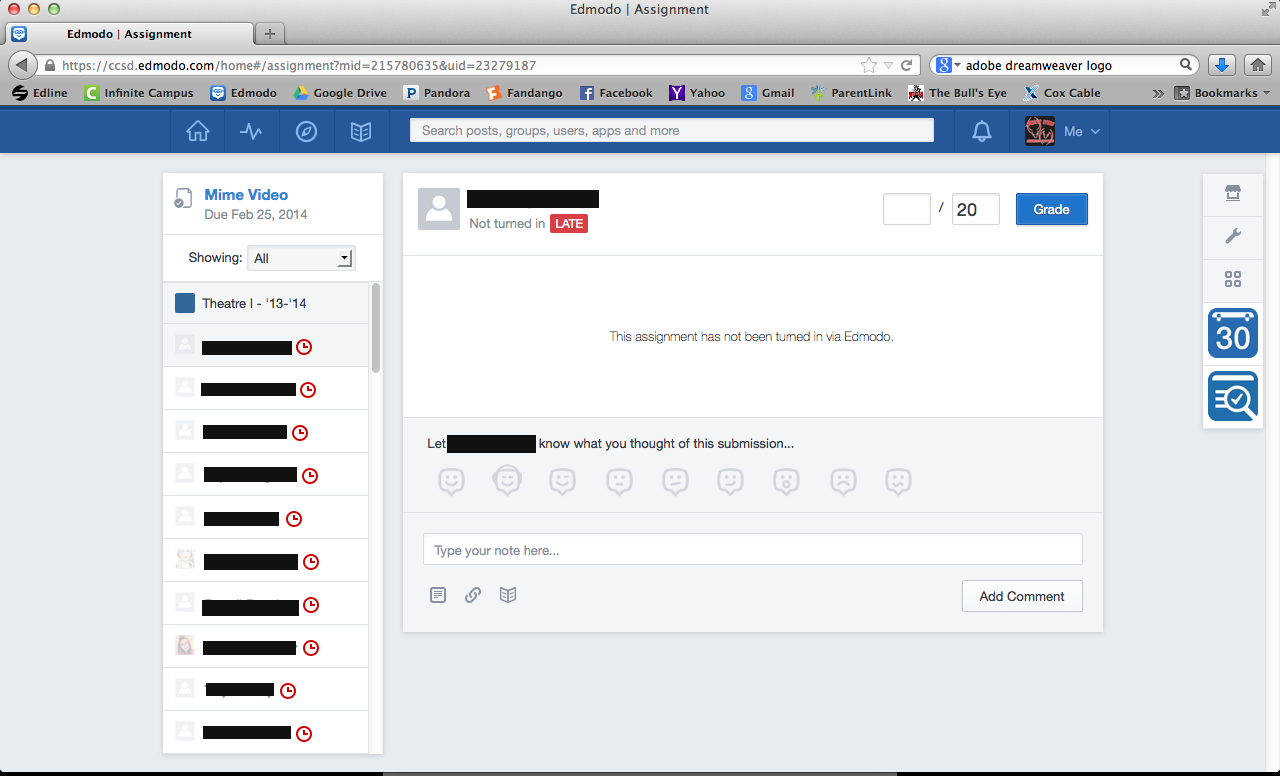 Uploading files for students
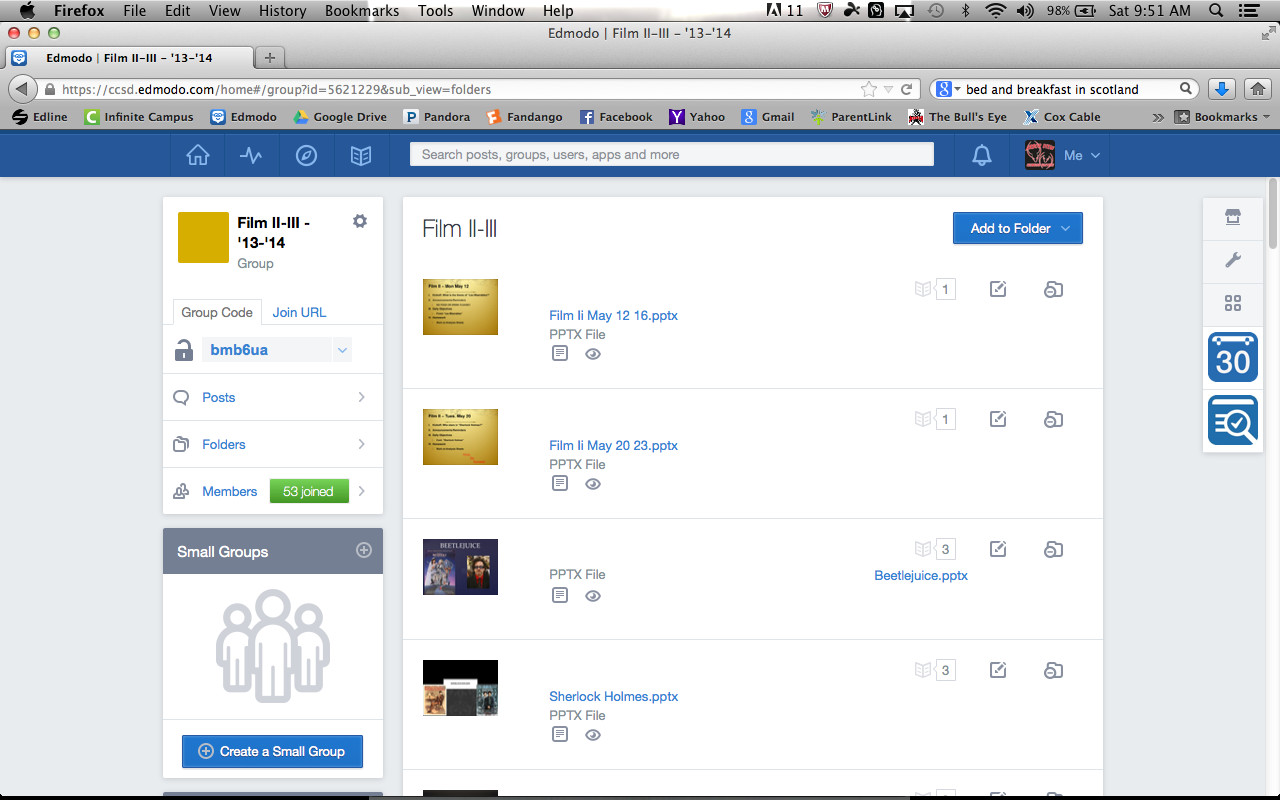 Google Docs/Forms
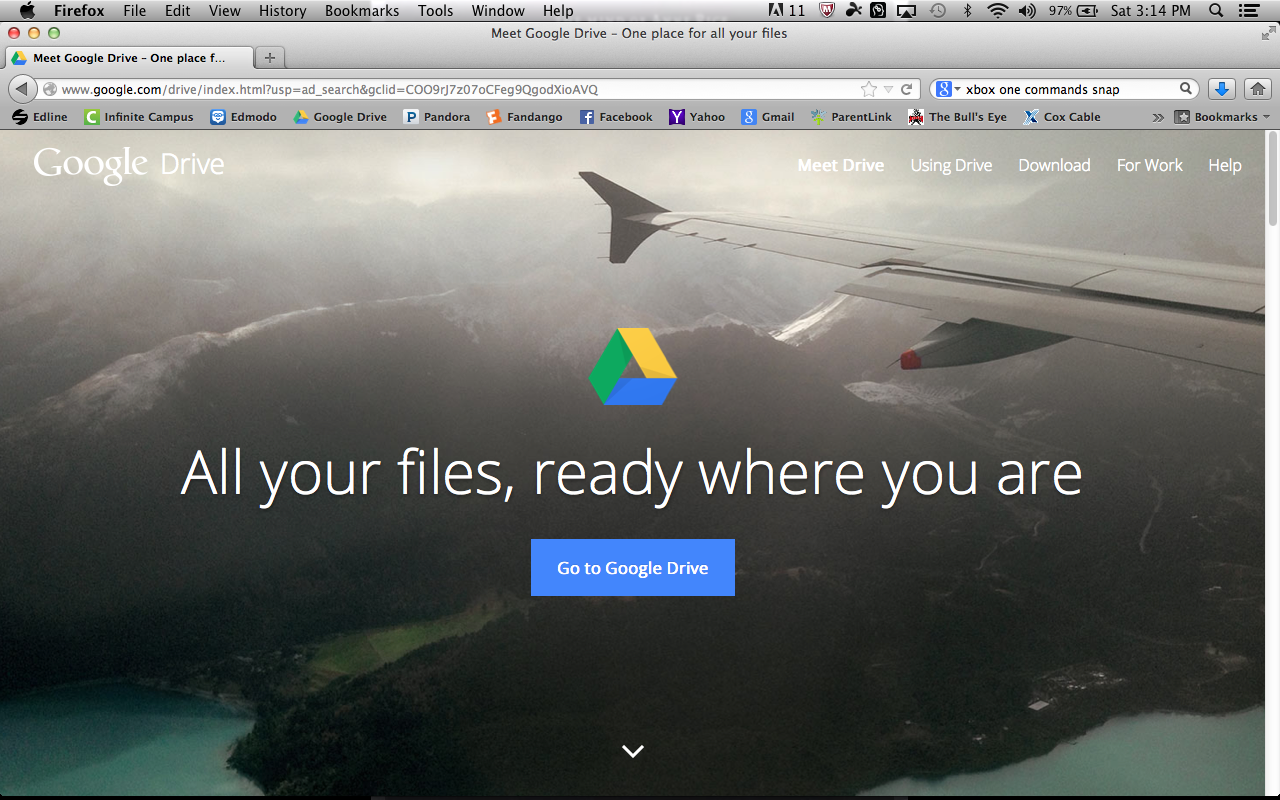 drive.google.com
Create online worksheets for students to submit.
Collaborate with students on written assignments.
Google Voice for phone communication
Use your free Gmail account
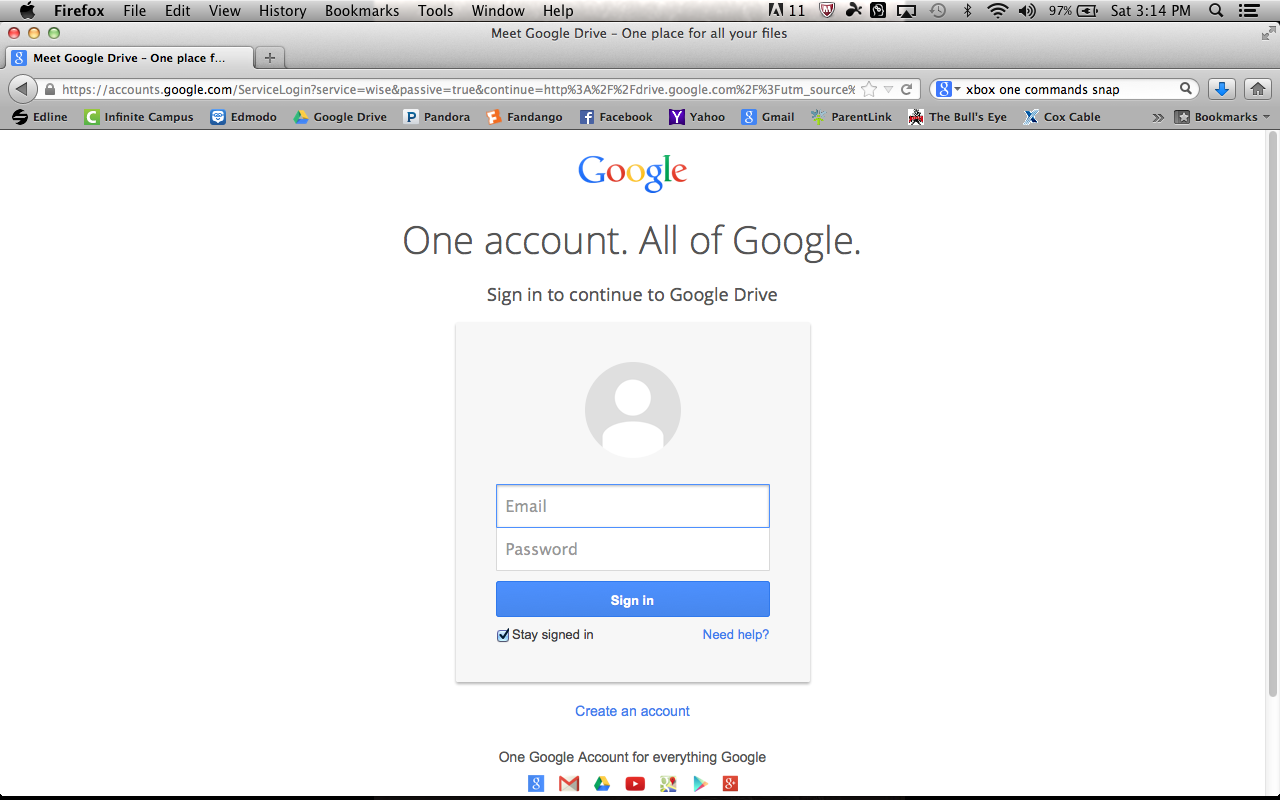 Create Forms
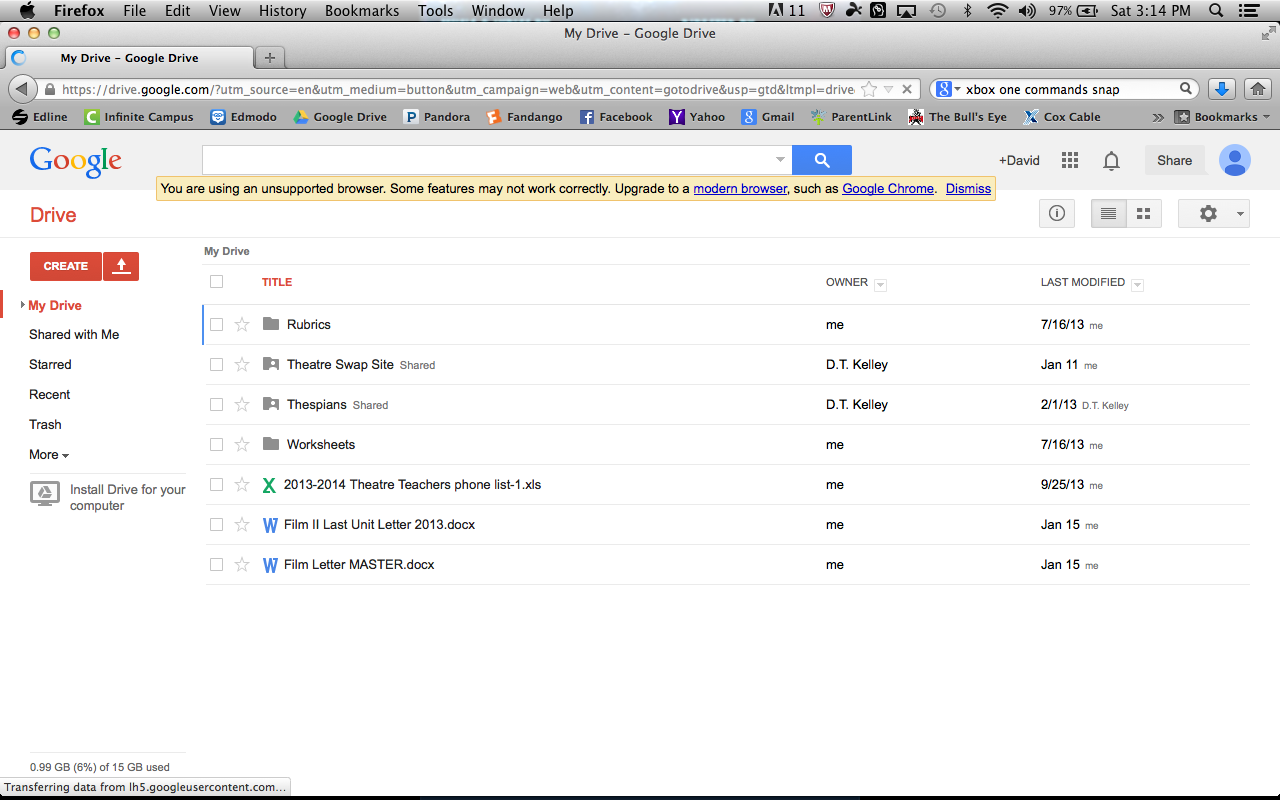 Select the type of doc to create (Form)
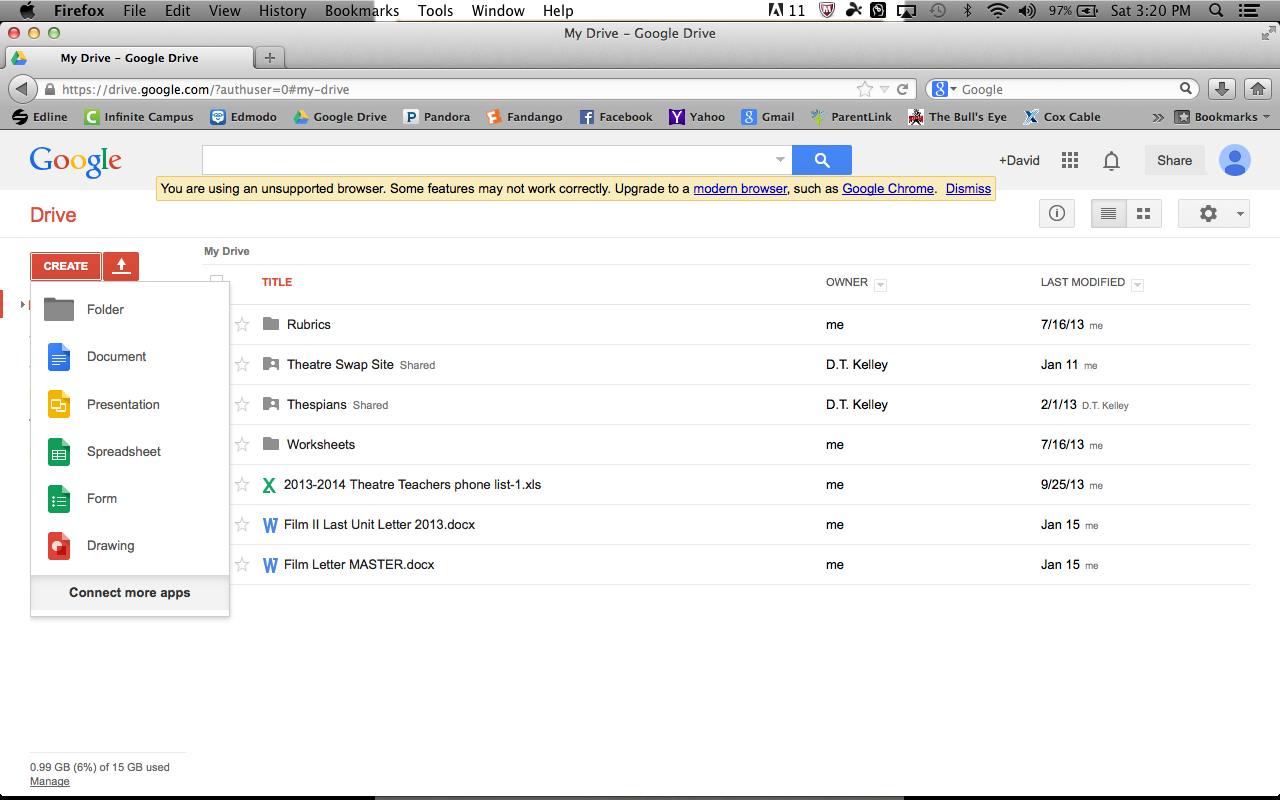 Select the style you wish to create
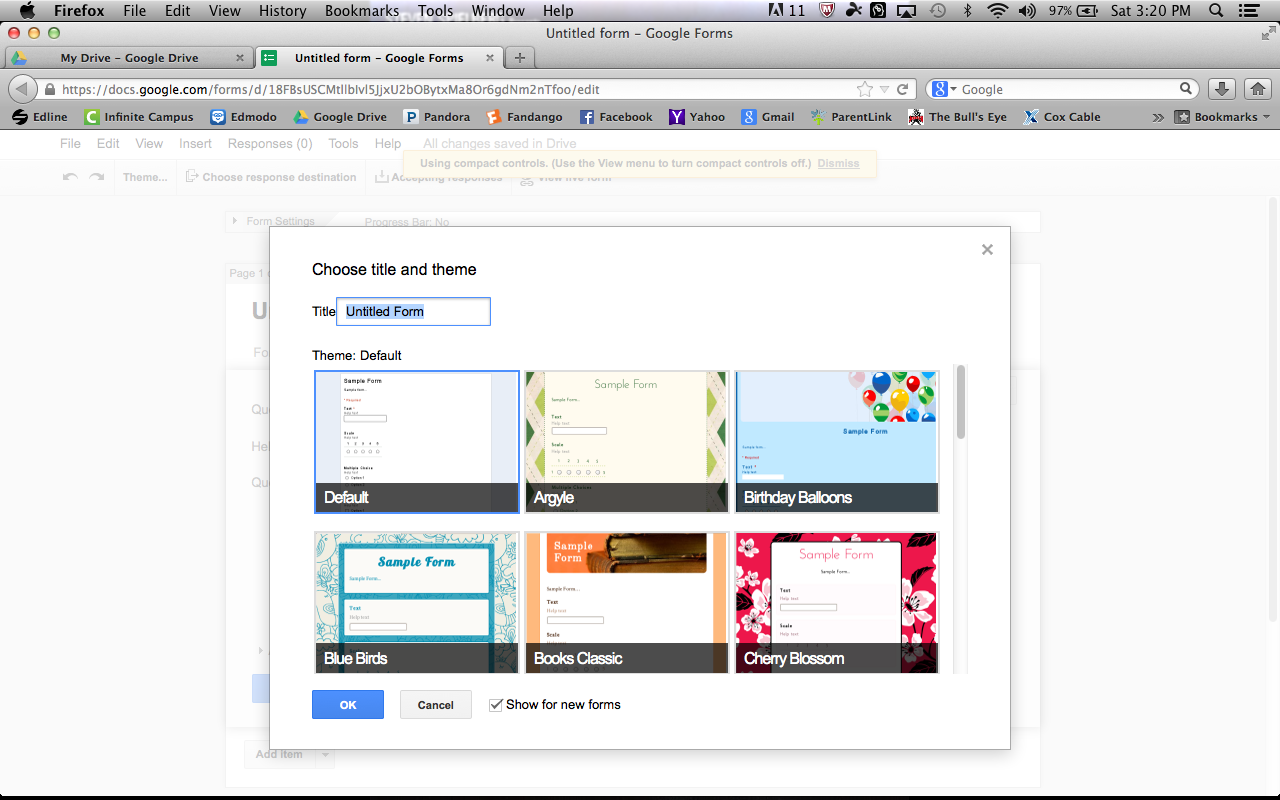 Begin to add your questions
You can add any type of questions you wish.
Multiple Choice
Short Answer
Choose from a list
You can add as many as you wish.
When completed click “Done.”
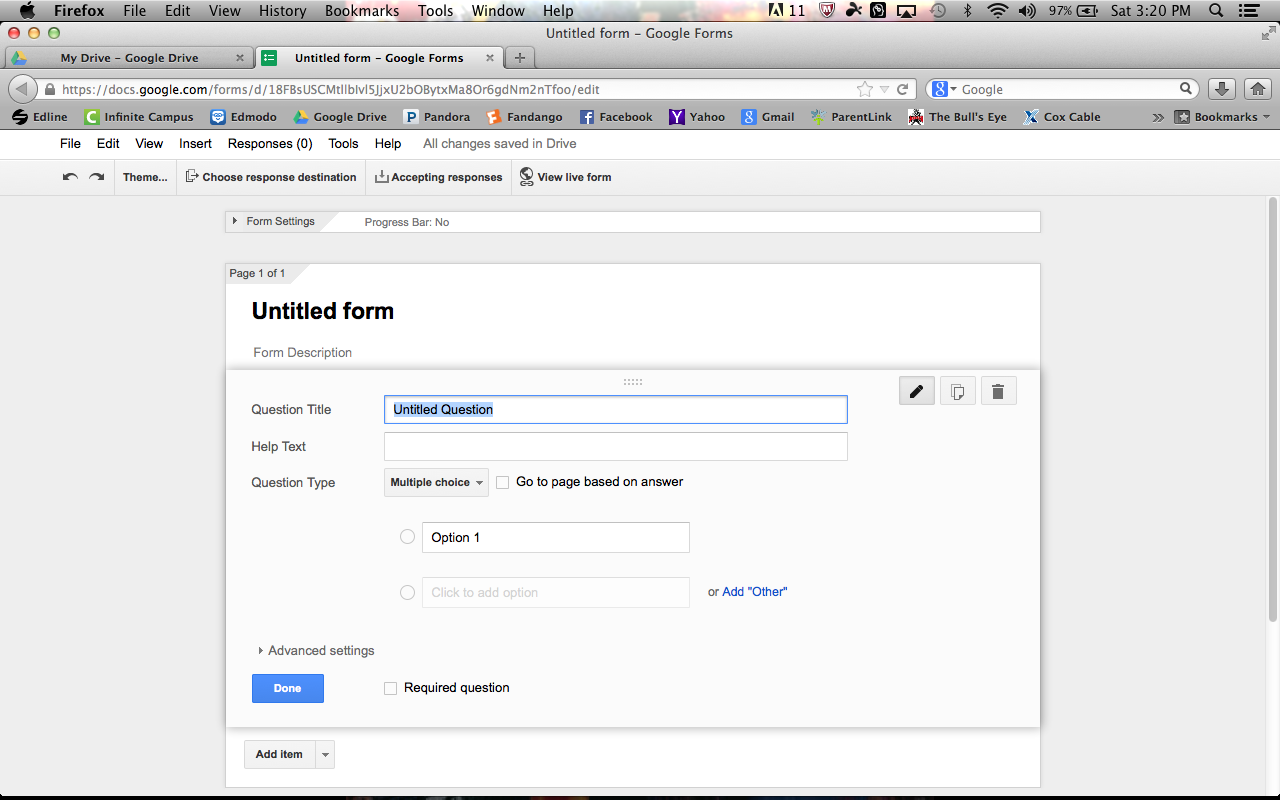 Your form is created – View it live
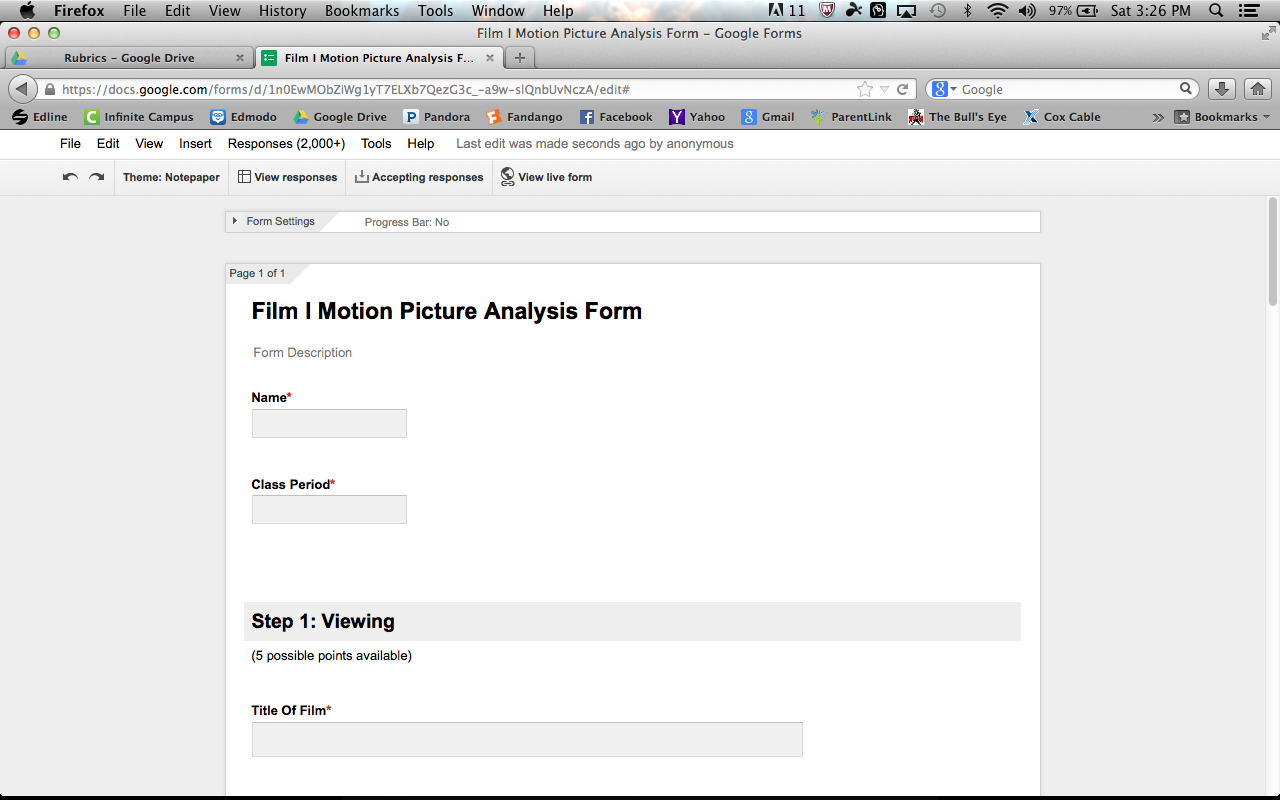 Students view – Share the URL with them
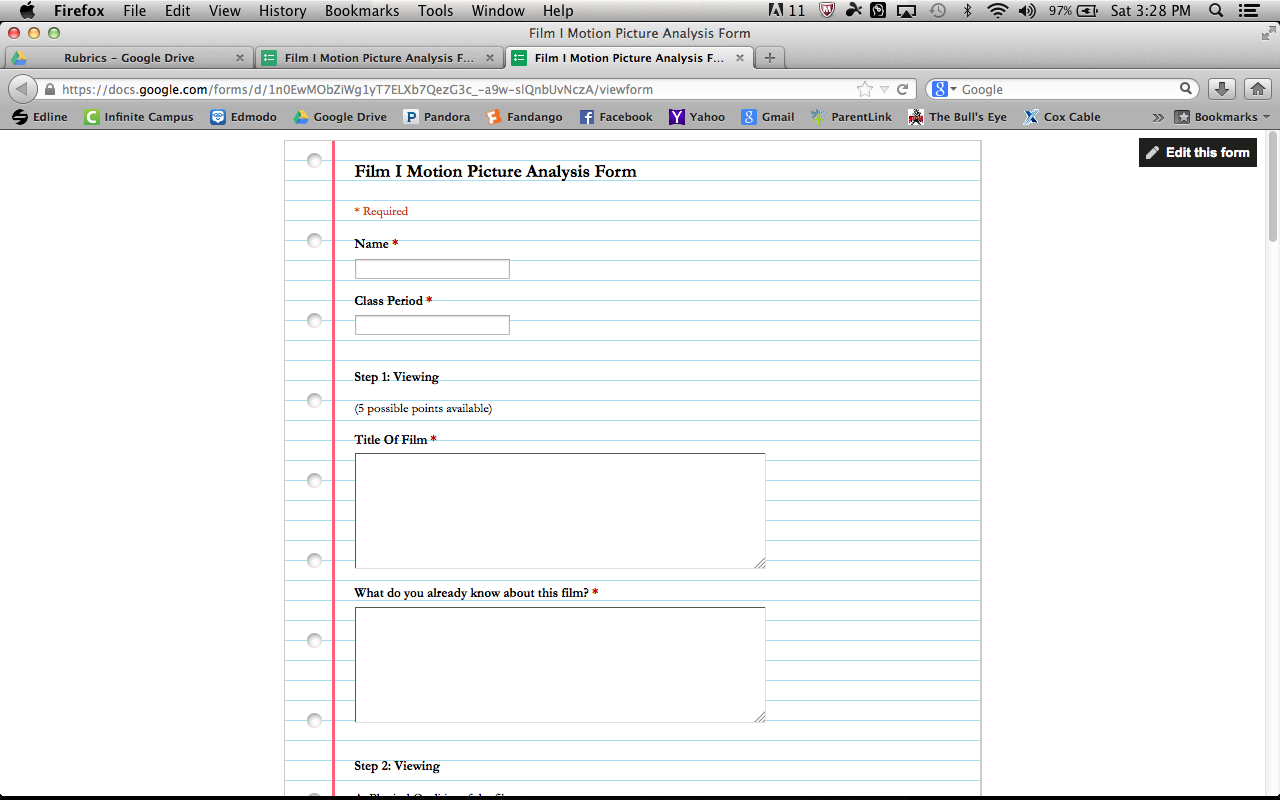 Students must click “Submit” when done
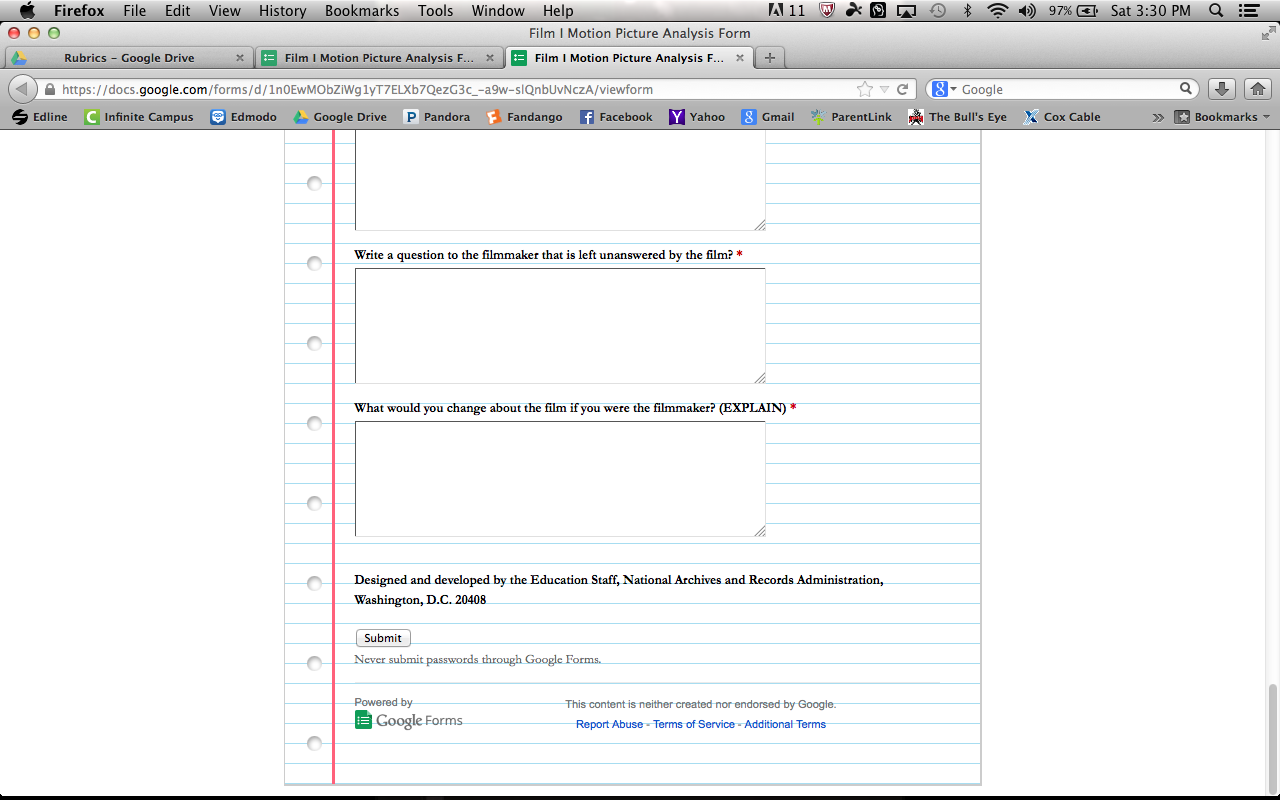 Students responses sent to Excel file
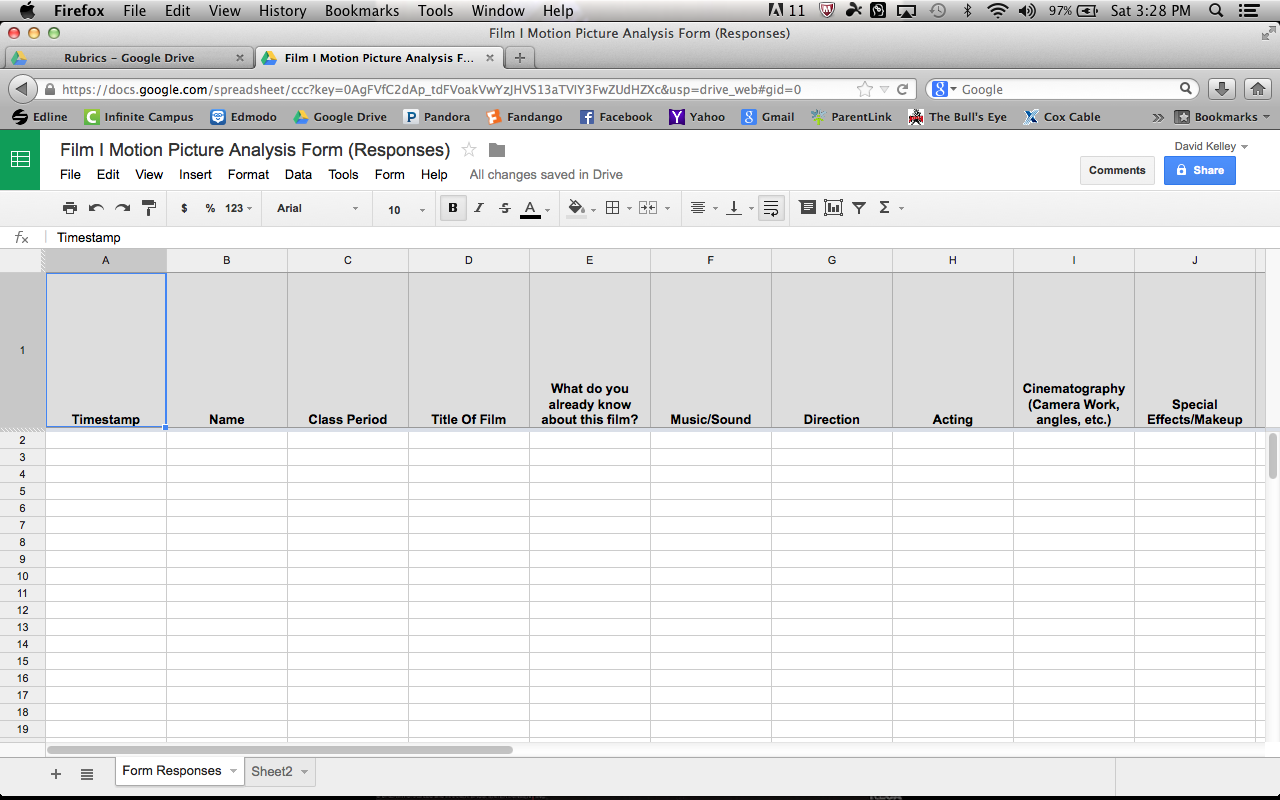 Google Share
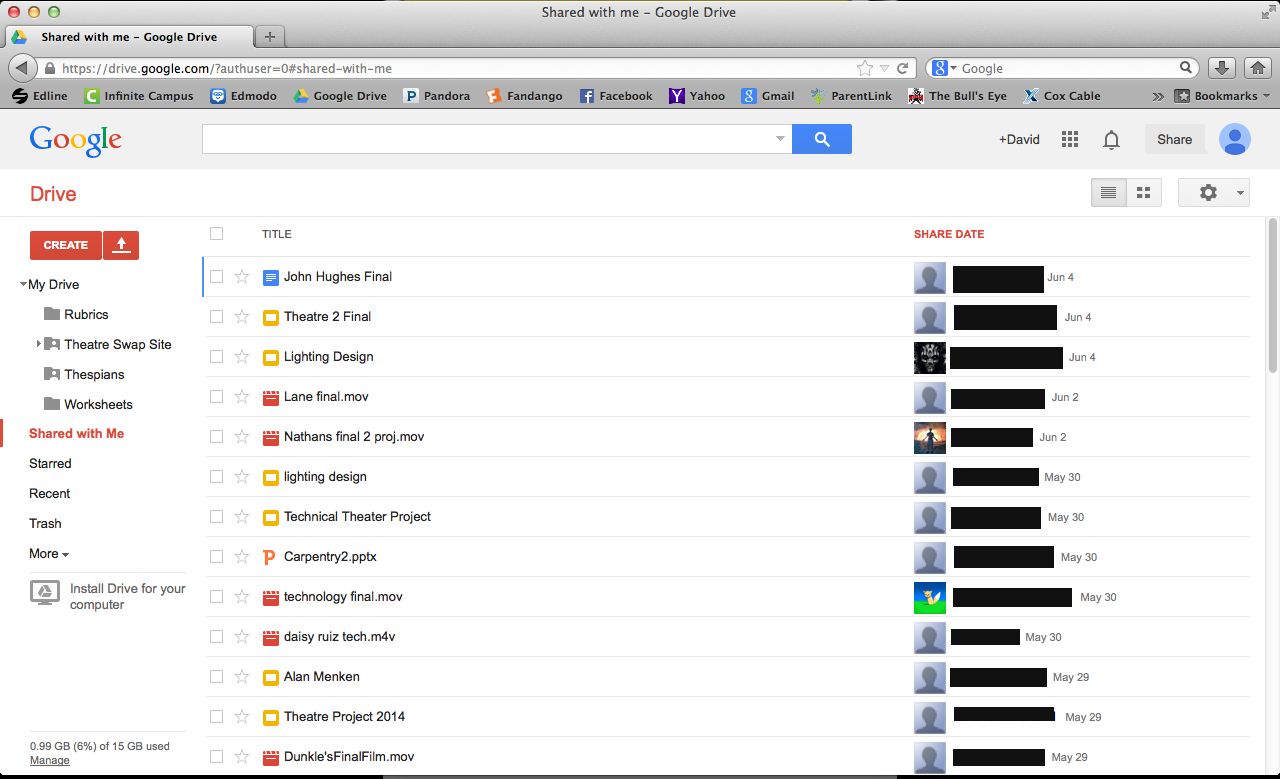 Google Voice
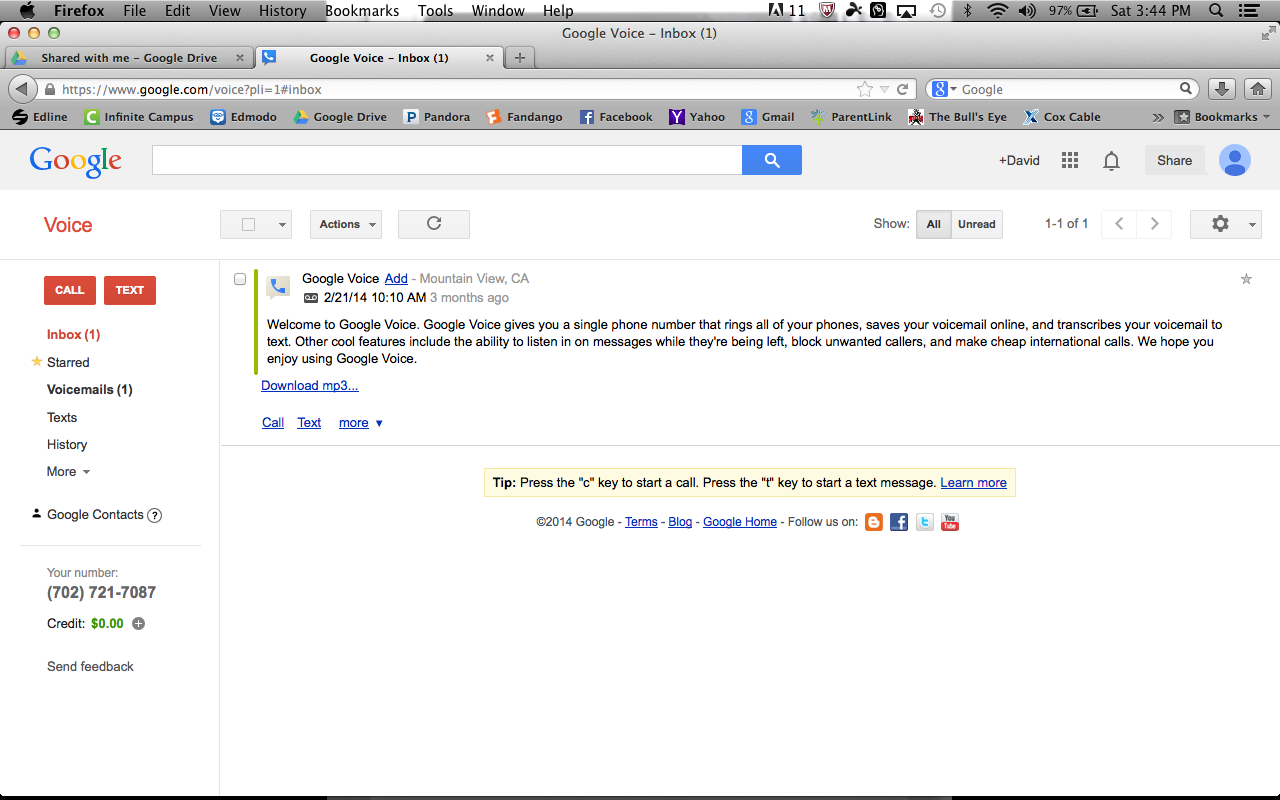 Adobe Dreamweaver
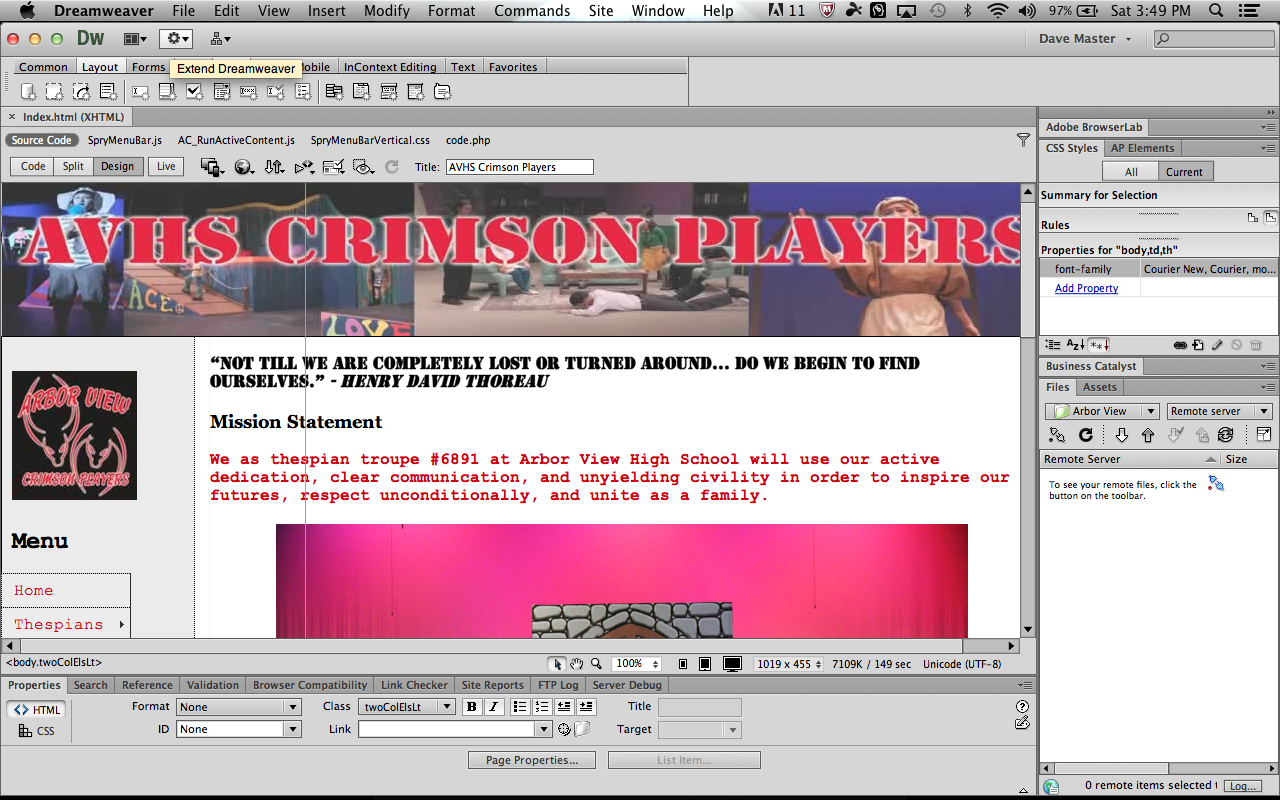 Splashtop Streamer
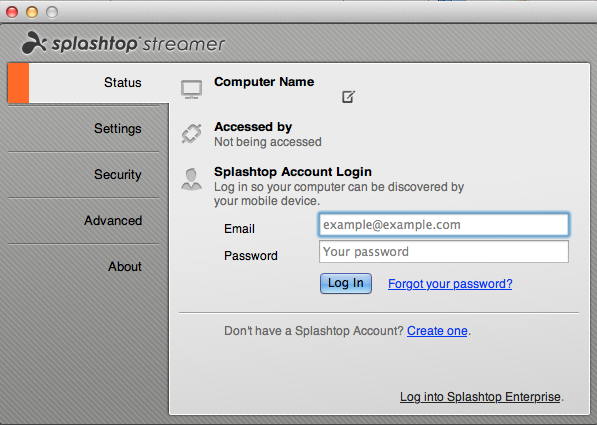 Hippoconnect
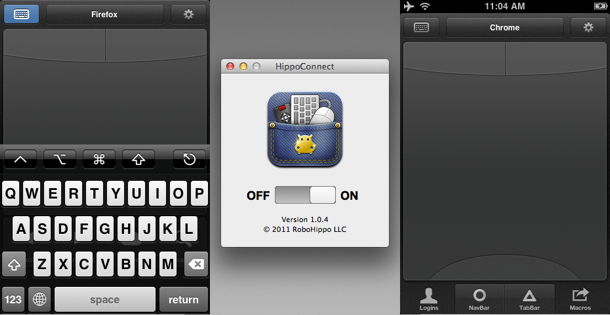 A laptop remote on your smartphone
Technical Theatre
Yamaha LS9-32 Stagemix App for iPad
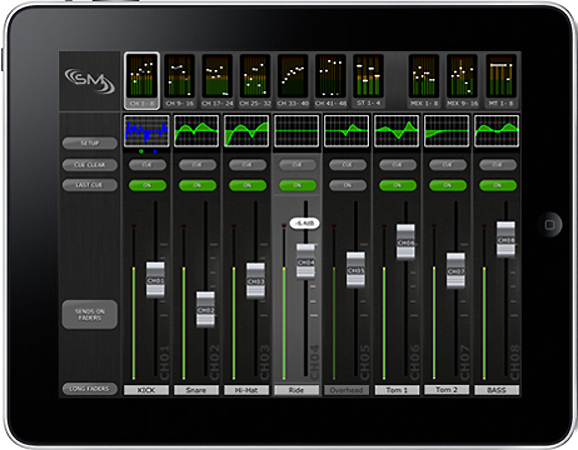 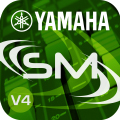 ETC Ion – iRFR and iRFR Preview apps
Select channels and set parameter data
Playback and edit cues
Park channels
Conduct dimmer and channel checks
Patch conventional fixtures
Manipulate color
View a Cue List Display (monitor only), with current cue, several previous and pending cues displayed
View and interact with a Playback display; controls include Go, Stop/Back and Go to Cue
Create a Console Connect List, making it easy to quickly connect to different control devices
Audacity
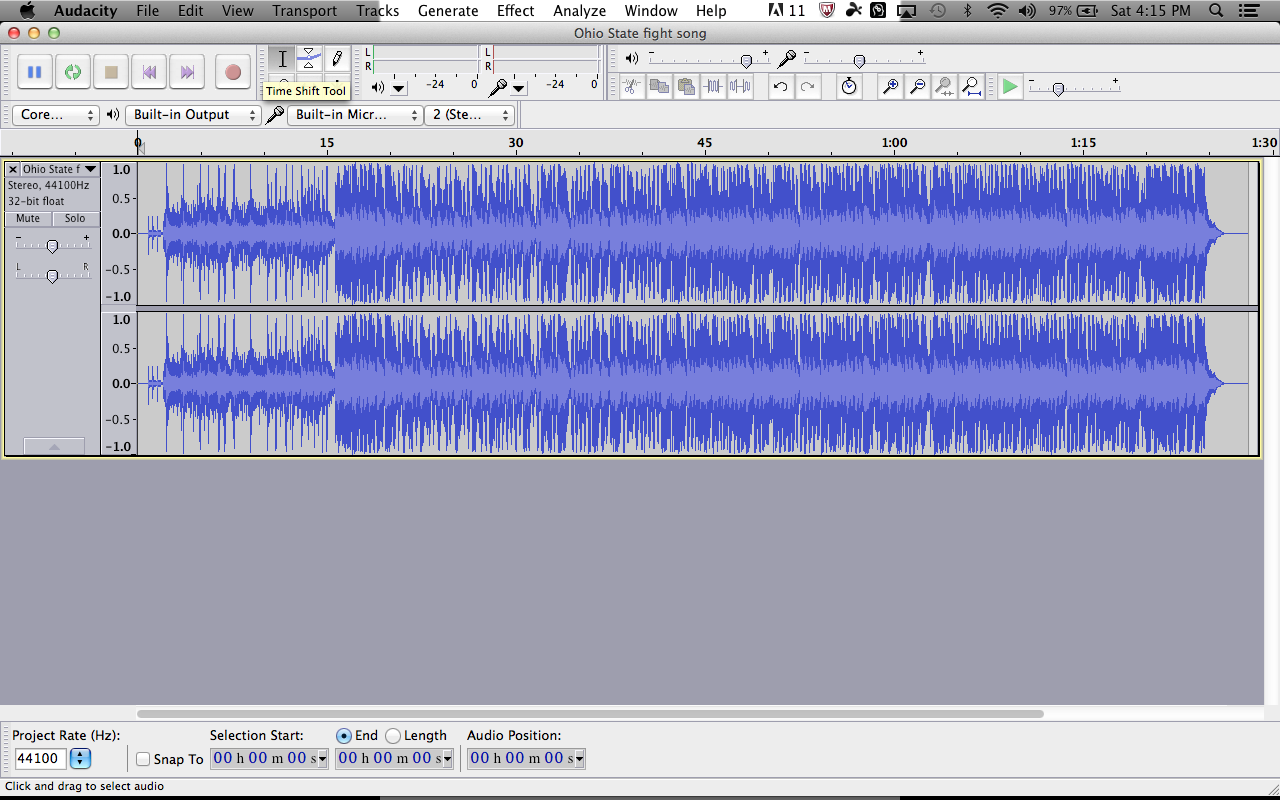 Additional resources
Virtual Stage Manager –  www.stagemanagement.com
Showtix4u – www.showtix4u.com
Gobo Apps
Gel Swatch Library App
Final Draft 8 – Playwriting software
David T. Kelley
Arbor View High School
7500 Whispering Sands Dr.
Las Vegas, NV 89131
dtkelley200@gmail.com
http://schools.ccsd.net/arborview/crimson